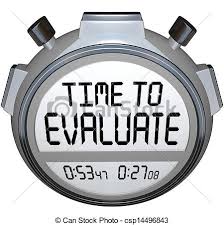 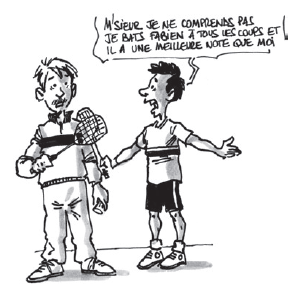 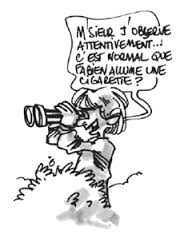 Limoges Février 2017
Objectifs de l’EPS au collège
Offre de formation
Equipe   EPS  : projet pédagogique
Choix des AFC
Compétence attendue
Projet Péda EPS
Caractéristiques des élèves de l’établissement


De la classe
Situation d’évaluation
Projet Etabt
Indicateurs des niveaux de maitrise
Prof : projet classe
Différenciation pédagogique
AFC priorisé
Contenus
Forme de groupement
Modalité de travail….
[Speaker Notes: En vert à droite : Choix des AFC, Compétence attendue, Indicateurs des niveaux de maîtrise, Situation d’évaluation : Formalisés dans la Fiche APSA
En bleu : Prise en compte des caractéristiques de la classe par l’enseignant pour les contenus d’enseignement…. Dans le cadre des séquences d’apprentissage.]
Temps 1 :    Etat des lieux sur le travail en cours de ré-écriture des projets EPS
Temps d’échanges au sein de chaque équipe pédagogique :10 min

Chaque équipe fait le point sur l’avancée de la ré-écriture du projet pédagogique de son établissement en répondant aux questions suivantes :

A partir des caractéristiques de  vos élèves avez-vous pu déterminer les objectifs de l’EPS dans votre établissement : coloration propre à votre établissement. 
Avez-vous construit un parcours de formation progressif et équilibré (choix des APSA) pour le cycle 4 ? Pour le cycle 3, avec les écoles du secteur ? 
Avez-vous formalisé les nouvelles fiches APSA ? Sous quelle forme ? (celle présentée en formation académique ou avec des évolutions perçues nécessaires, lesquelles ?) Avez-vous mis en relation l’évaluation en EPS avec les compétences du socle ? 
Si vous aviez un question ou une demande, quelle serait-elle ?

Un rapporteur présentera, en plénière, cet état des lieux en 3 minutes chrono
Socle Commun Domaines
Programmes EPS   CG
QUELS LIENS ???
?
D2- 1
D2-2
D3-3
D4-4
CG1- 1
CG1- 2 
CG1- 3
CG1- 4
D1-1
D1- 2 
D1- 3
D1- 4
D2- 1
D2- 2
D2- 3
D2- 4
CG2 - 1
CG2- 2 
CG2- 3
CG2-  4
?
D3-1
D3-2
D3- 3
D3- 4
CG3- 1
CG3- 2
CG3- 3
CG3-  4
CG4 -1
CG4- 2
CG4- 3
CG4- 4
D4- 1
D4- 2
D4- 3
?
CG5 -1
CG5- 2
CG5- 3
CG5- 4
D5- 1
D5- 2
D5- 3
Un exemple de mise en relation des Compétences travaillées et Domaines du socle pour le cycle 4
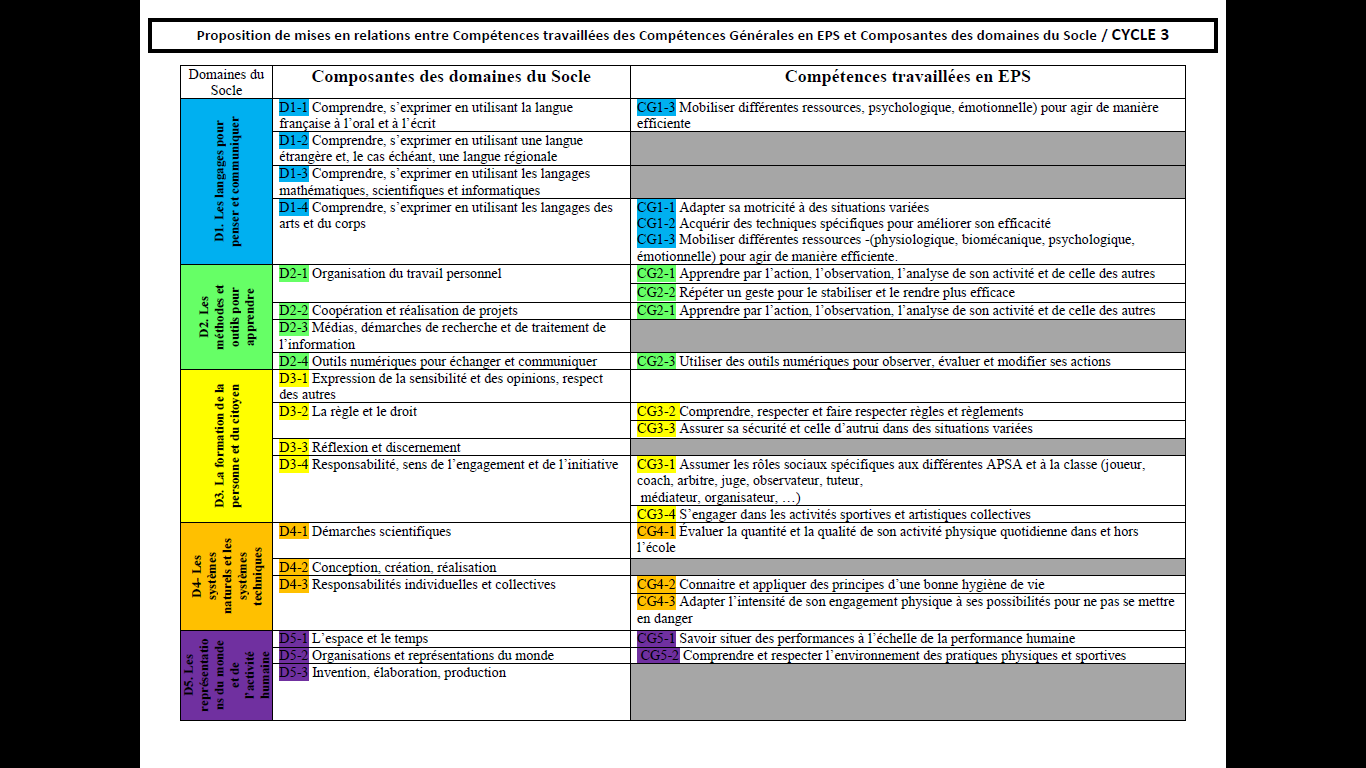 Caractéristiques « fortes »
Projet établissement : 
Axe 1 : Conduire tous les élèves vers la réussite 
Axe 2 : Développer un esprit d’ouverture
Projet EPS  et objectifs de l’EPS: 
(1) Viser la réussite de tous en permettant à chacun de s’impliquer dans les apprentissages en renforçant l’estime de soi 
(2) Valoriser la réflexion et la prise de décision : action, observation, analyse
(3) Responsabiliser les élèves en leur faisant assumer différents rôles dans un climat de respect mutuel
Caractéristiques des élèves en EPS : 
Envie forte de pratiquer chez une majorité d’élèves, repli sur soi pour d’autres
Les écarts dans les réalisations motrices ont tendance à se creuser 
Difficulté à travailler en commun et à prendre du recul sur sa pratique
Peu d’ouverture d’esprit des élèves et de tolérance, difficulté à accepter les différences : tensions latentes et insidieuses mais qui ne vont pas vers des conflits ouverts
CHAMP 3 : s’exprimer devant les autres par une prestation artistique et/ou acrobatique
[Speaker Notes: Cette APSA permettant de valider beaucoup de compétences travaillées, il y en 8 ici mais souvent on ne valide qu’un nombre plus réduit (de 4 à 6).]
Temps 2: Réflexion autour de la rédaction des appréciations des  bulletins
Temps d’échanges entre équipes pédagogiques : 20 min
Réfléchir aux éléments pouvant être retenus pour rédiger les appréciations des bulletins scolaires (trimestriels ou semestriels) en répondant aux questions suivantes :
A quelles contraintes êtes-vous soumis, dans votre collège, pour la rédaction des appréciations ?  (logiciel utilisé, éléments à cocher ou pouvant être rédigés, nombre de caractères limité ou non, présence ou non de notes … )
Quelles choix feriez-vous ou avez vous fait pour la rédaction des éléments de programme travaillés (communs à l’ensemble de la classe) ? Quelles difficultés vous semblent devoir être évitées ou surmontées ?
Comment rédigeriez-vous ou avez-vous rédigé  les appréciations individuelles des élèves de façon à faire le lien avec les éléments de programme travaillés ? 
Un rapporteur présentera, en plénière, les réflexions du groupe ou bonnes idées à partager … en 4 minutes chrono    ( groupes volontaires)